AI NHANH HƠN
1
1
2
3
4
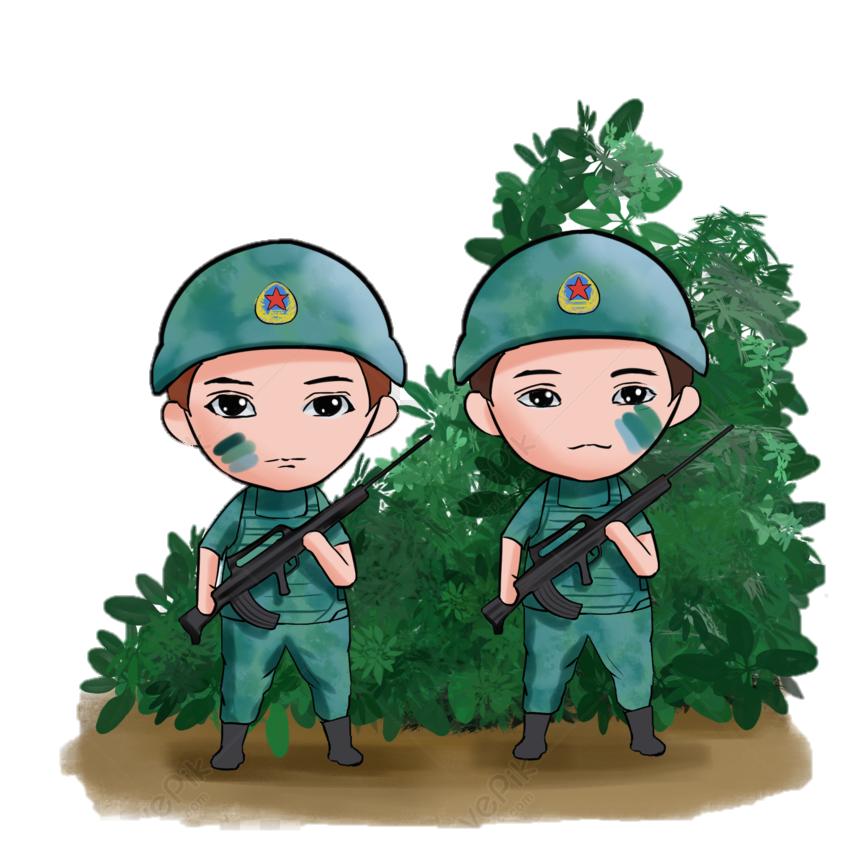 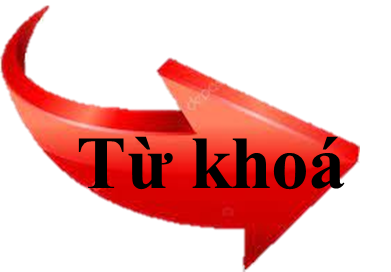 4
2
Người lính/ Bộ đội
3
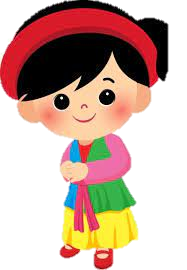 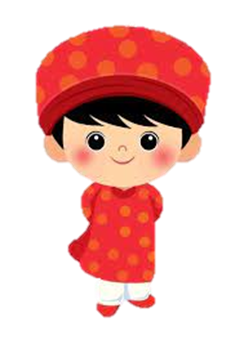 Bài học
Câu 1. Điền từ còn thiếu vào chỗ trống: “……..là vị cha chung
Là sao Bắc Đẩu, là vầng Thái Dương”
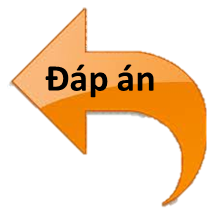 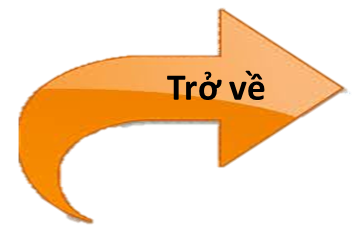 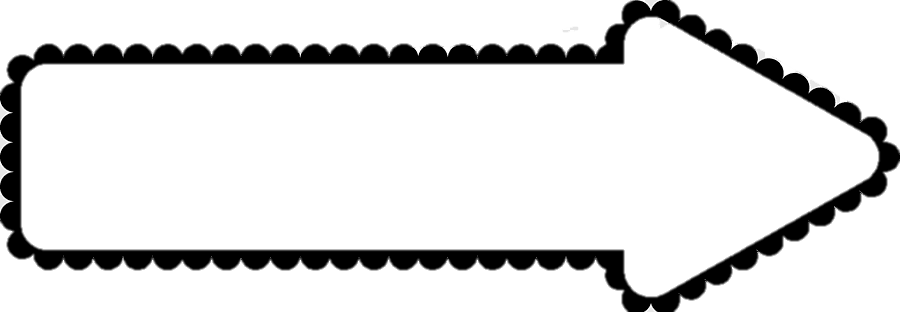 Bác Hồ
Câu 2. Điền từ còn thiếu vào chỗ trống: “Thanh niên quê tôi làm chiếc gậy hành quân
Đặt cho tên gọi là chiếc gậy ……….”
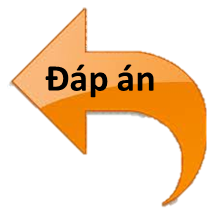 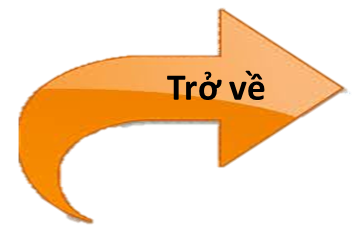 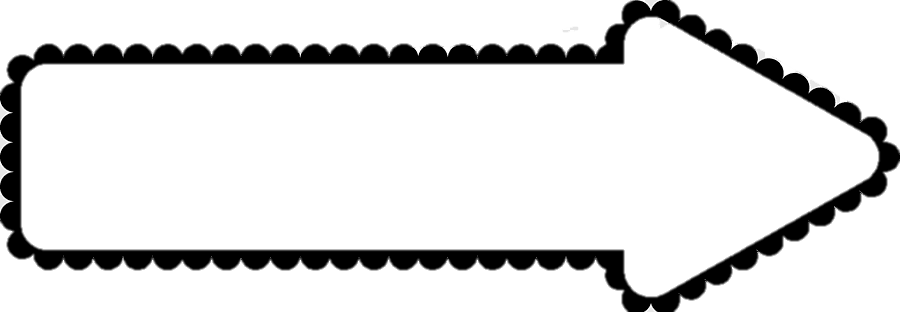 Trường Sơn
Câu 3. Đội nắng che mưa khéo tuyệt trần, Trường chinh cùng nữ giải phóng quân, Cánh bèo vờn gió lưng chừng núi,
Quai chéo ôm hôn má trắng ngần 
                                          - Là cái gì?
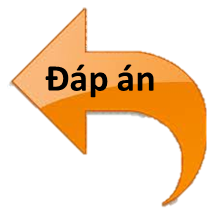 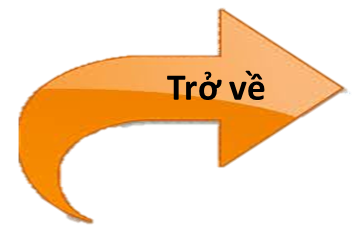 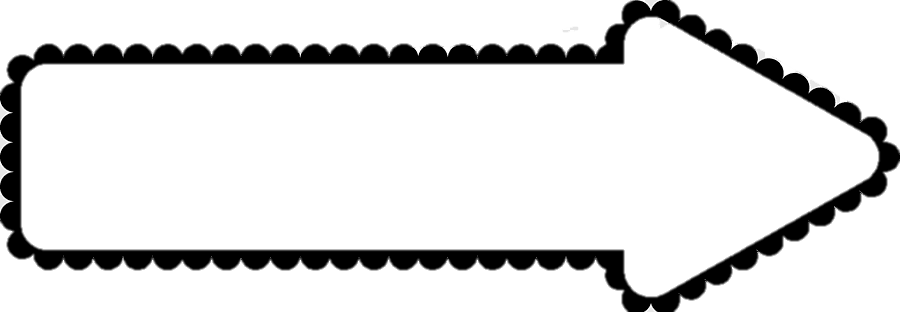 Mũ tai bèo
[Speaker Notes: Nguyễn Nhâm 0981.713.891- 0366.698.459]
Câu 4. Ngày thành lập Quân đội nhân dân Việt Nam là
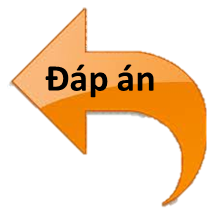 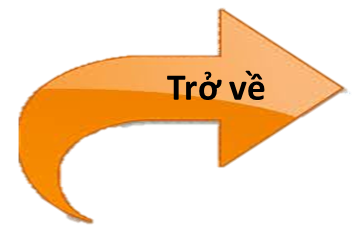 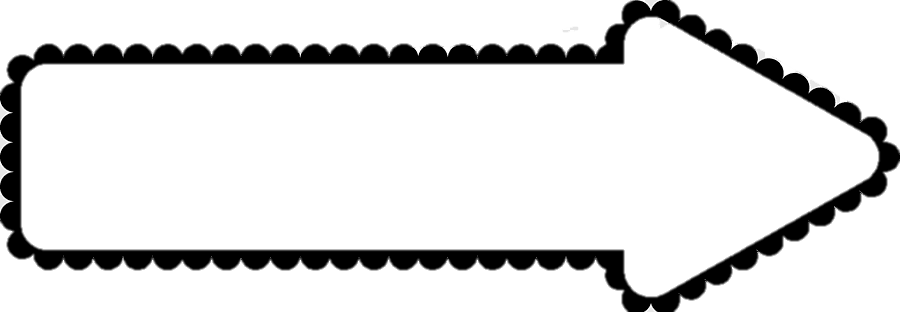 22/12
[Speaker Notes: Nguyễn Nhâm 0981.713.891- 0366.698.459]
a. Tác giả
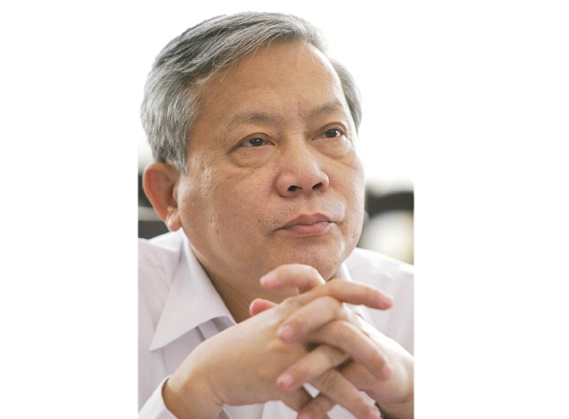 - Nguyễn Khoa Điềm (15/04/1943), quê Thừa Thiên – Huế;
- Thơ của ông thể hiện tình yêu quê hương đất nước tha thiết với nhiều suy tư sâu sắc.
b. Tác phẩm
-Xuất xứ: Trích Thơ Nguyễn Khoa Điềm, Tuyển tập 40 năm do tác giả chọn
-Thể thơ:  bốn chữ
- PTBĐ: Biểu cảm
*Bố cục
Giới thiệu hình ảnh và xuất thân người lính
(Khổ 1)
Thông báo về việc đất nước hòa bình nhưng người lính không về nữa
(Khổ 2)
(Các khổ còn lại)
Tái hiện lại những khoảnh khắc, khía cạnh trong tâm hồn người lính nơi chiến trận.
1. Đặc điểm hình thức của bài thơ
a. Đặc điểm khổ thơ
-Bài thơ chia thành 9 khổ
-Hầu hết các khổ có 4 dòng.
-Tuy nhiên có 2 khổ có sự khác biệt so với các khổ còn lại
Khổ 1 có 3 dòng: kể lại sự kiện người lính lên đường ra chiến trường tạo nên sự lửng lơ, khiến người đọc có tâm trạng chờ đợi được đọc tiếp câu chuyện về anh
Khổ 2 có 2 dòng: kể về sự ra đi của người lính, diễn tả sự hi sinh bất ngờ, đột ngột giữa lúc tuổi xanh, thể hiện tâm trạng đau thương của nhà thơ
b. Đặc điểm về số tiếng
Gợi ra sự dứt khoát, sắc nét, góp phần tạc vào kí ức độc giả hình tượng người lính đã hi sinh ở độ tuổi rất trẻ
4 tiếng một dòng
Số  tiếng của mỗi dòng
Chủ yếu là vần chân: lính- bình; lửa- nữa…
Cách gieo vần
- Nhịp 2/2 gợi giọng điệu đồng dao
Chủ yếu là nhịp 2/2 kết hợp 1/3
Ngắt nhịp
- Nhịp 1/3 gợi sự mất mát, cảm xúc tiếc thương, bùi ngùi
2. Hình ảnh người lính:
- Tuổi đời còn rất trẻ
- Dũng cảm kiên cường
- Yêu nước 
- Giản dị, khiêm nhường, hiền hậu.
3. Tình cảm của tác giả:
* Sự thương xót, tự hào, cảm phục, biết ơn những người kính đã hi sinh tuổi xanh, hi sinh cuộc đời cho độc lập dân tộc
III. Tổng kết
1. Nội dung 
Bài thơ khắc họa hình ảnh đẹp đẽ của người lính đã tham gia chiến đấu, hi sinh tuổi xuân của mình cho đất nước, dân tộc.
2. Nghệ thuật
Nói giảm nói tránh, liệt kê, điệp ngữ.
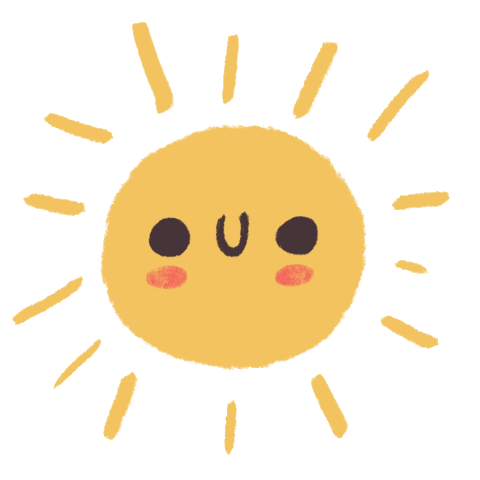 Theo chân người lính
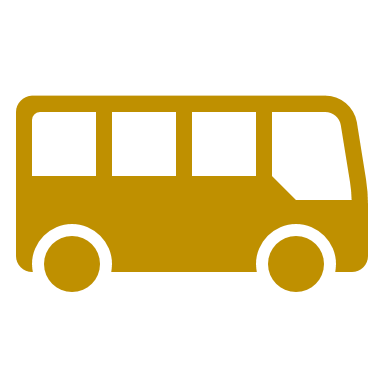 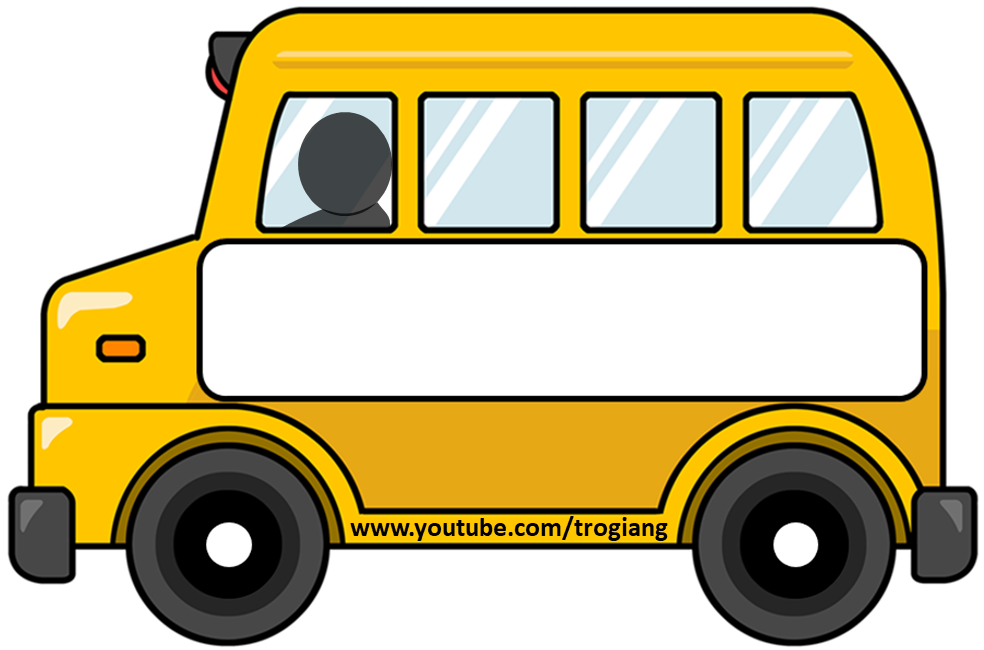 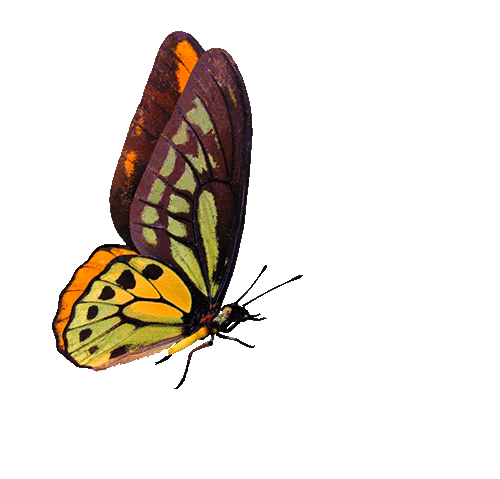 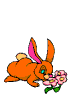 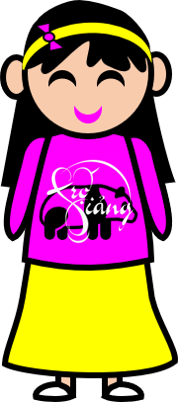 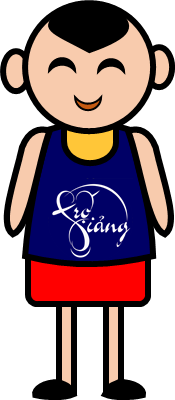 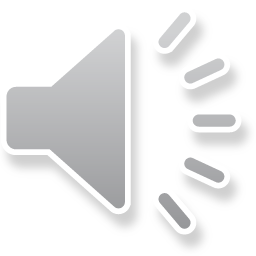 TRẠM XE BUÝT
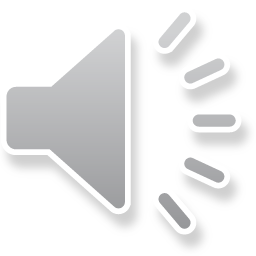 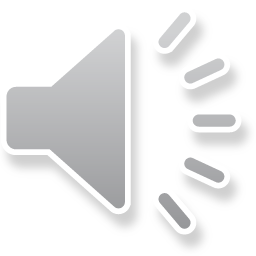 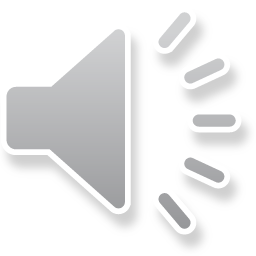 PLAY
[Speaker Notes: Nguyễn Nhâm 0981.713.891- 0366.698.459]
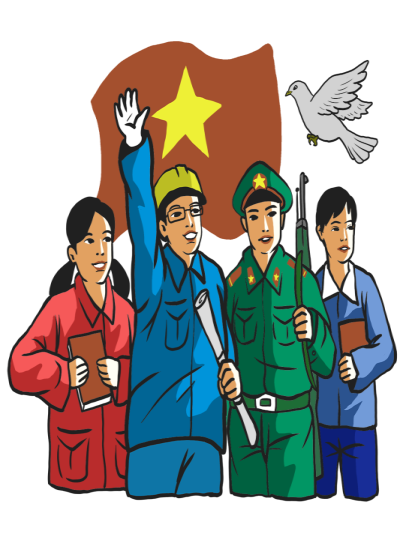 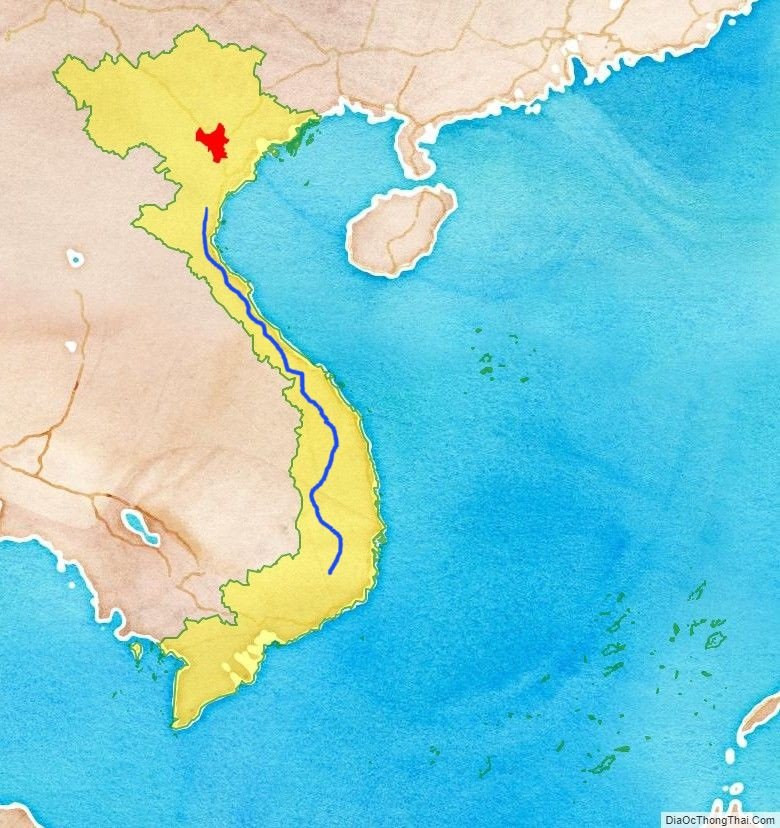 Nghệ An
Vận dụng
Hà Tĩnh
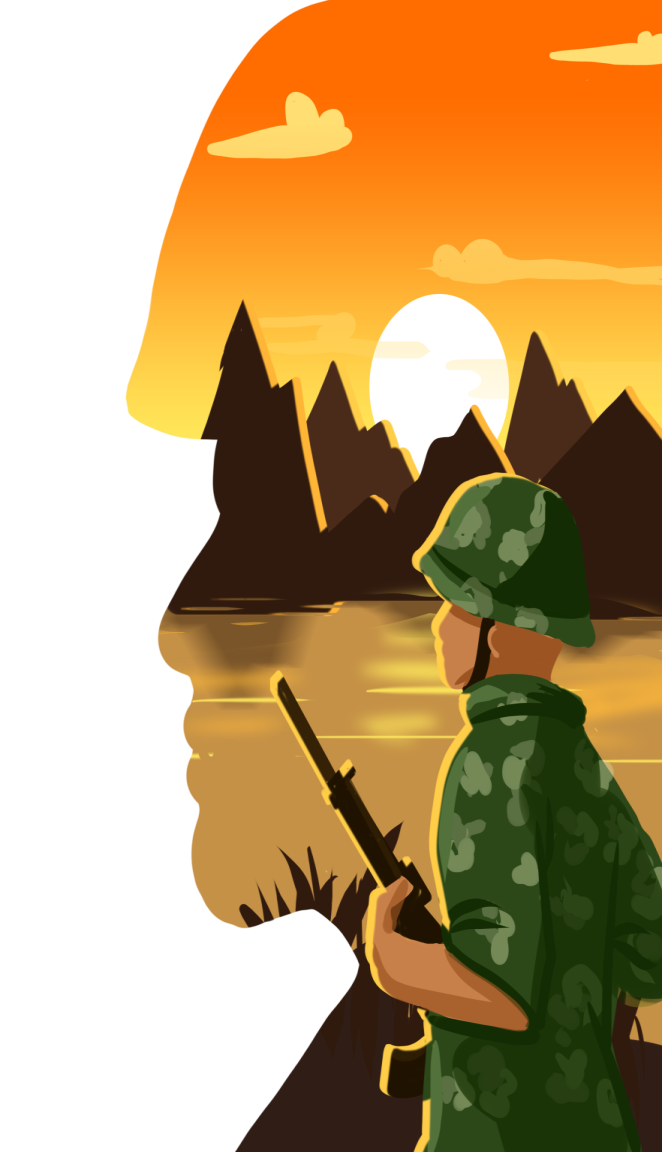 Quảng Bình
Quảng Trị
Huế
Đà Nẵng
Quảng Nam
Gia Lai
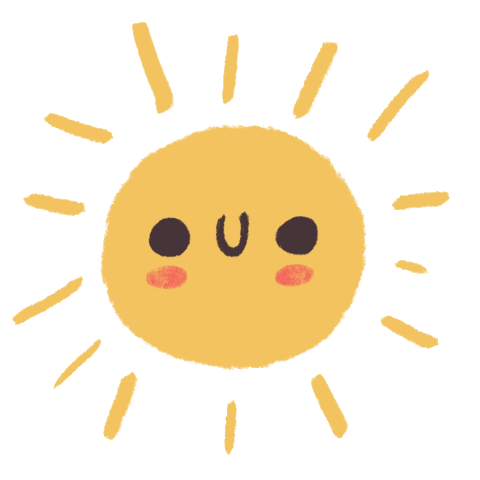 Bài thơ đồng dao mùa xuân viết theo thể thơ gì?
Nghệ An
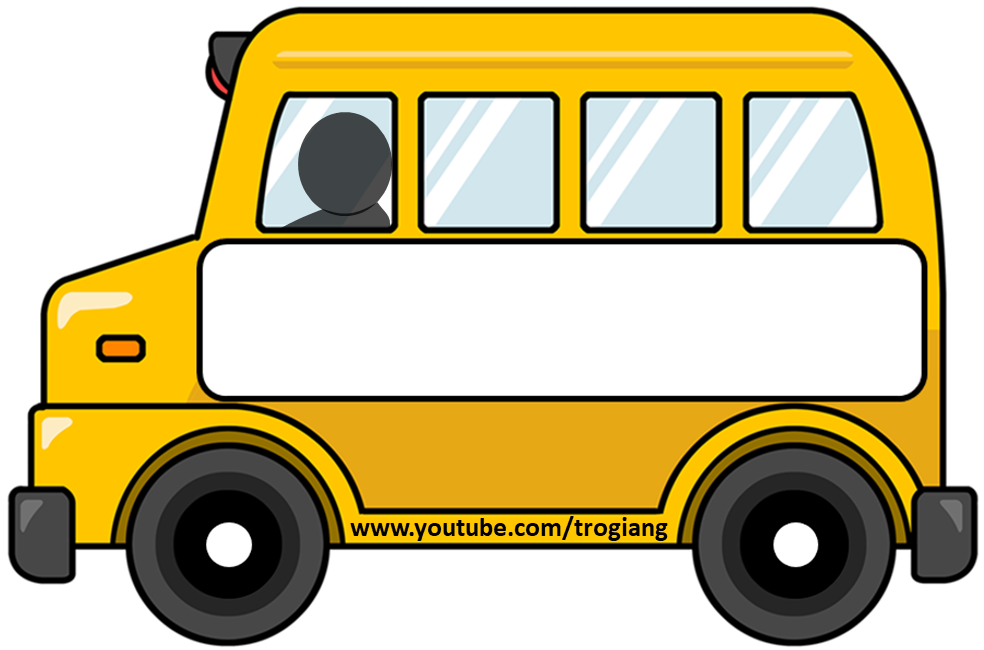 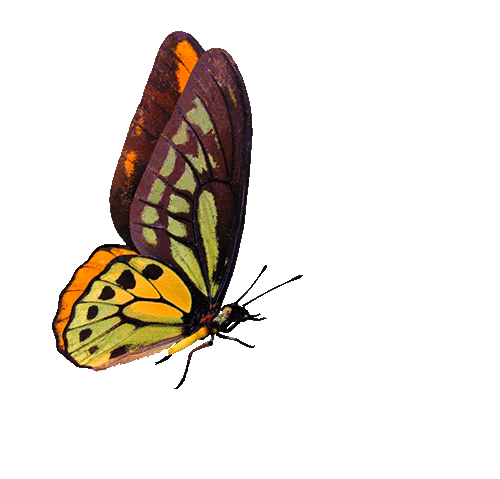 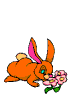 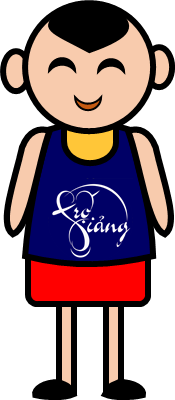 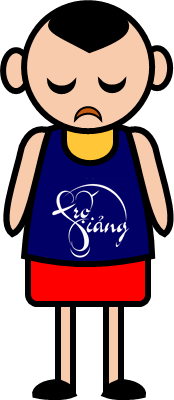 Bốn chữ
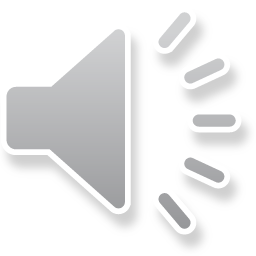 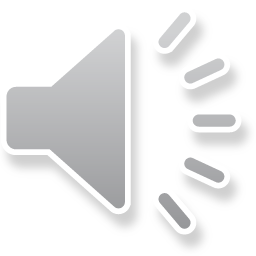 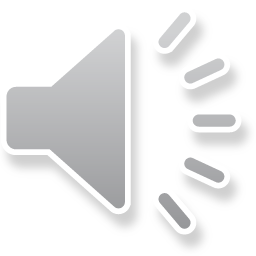 Quay lại
RIGHT/ĐÚNG
WRONG/SAI
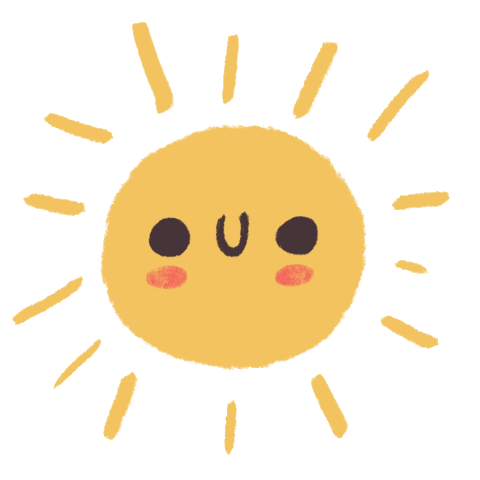 Ai là tác giả của 
“Đồng dao mùa xuân”?
Hà Tĩnh
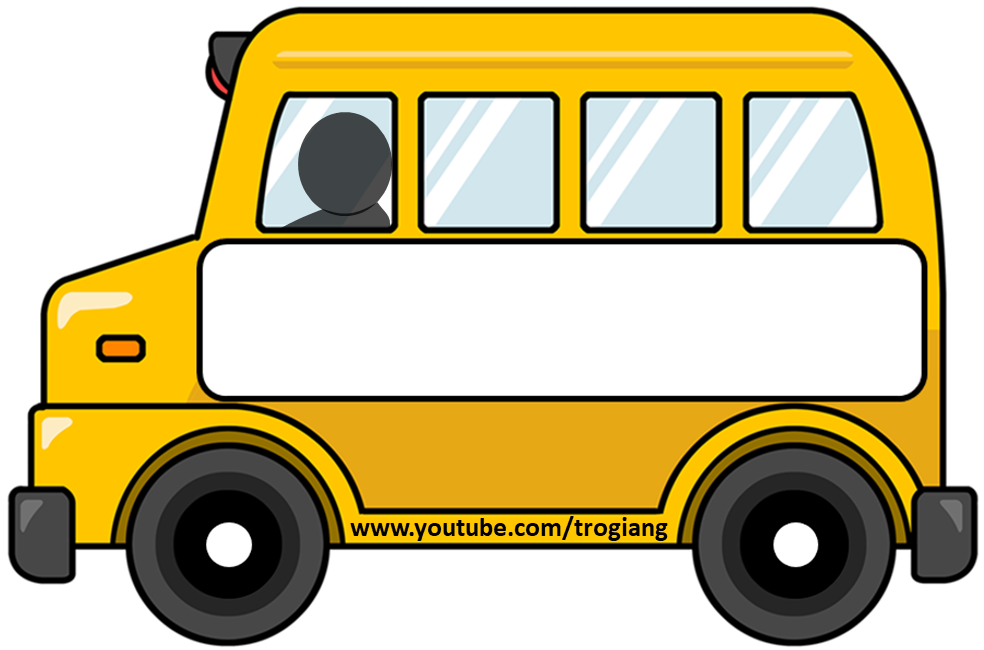 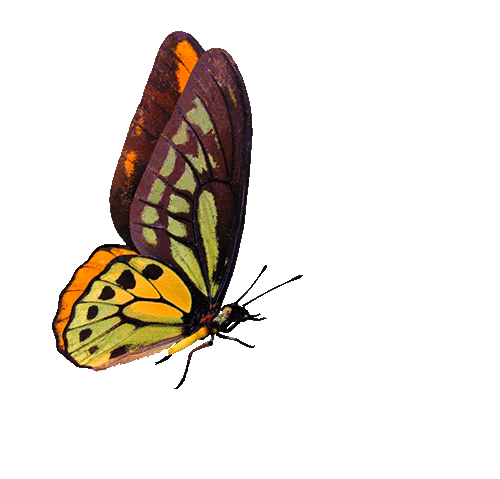 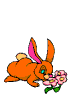 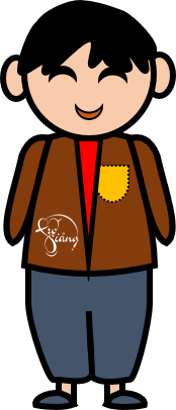 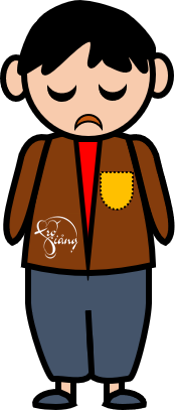 Nguyễn Khoa Điềm
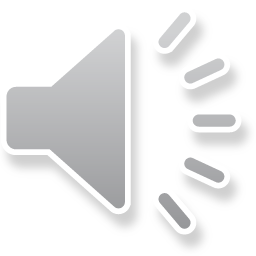 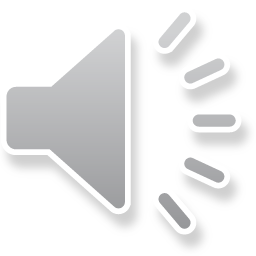 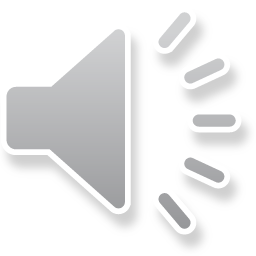 Quay lại
RIGHT/ĐÚNG
WRONG/SAI
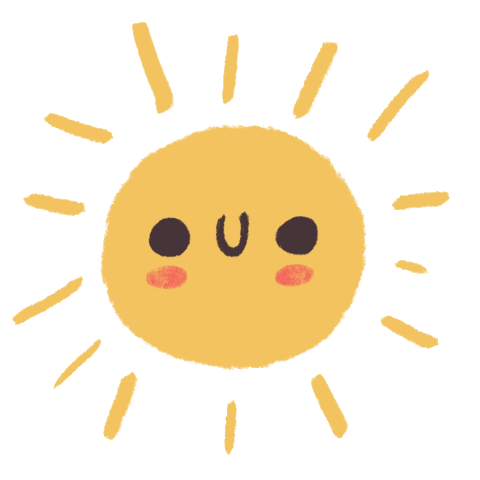 Bài thơ chủ yếu ngắt nhịp mấy?
Quảng Bình
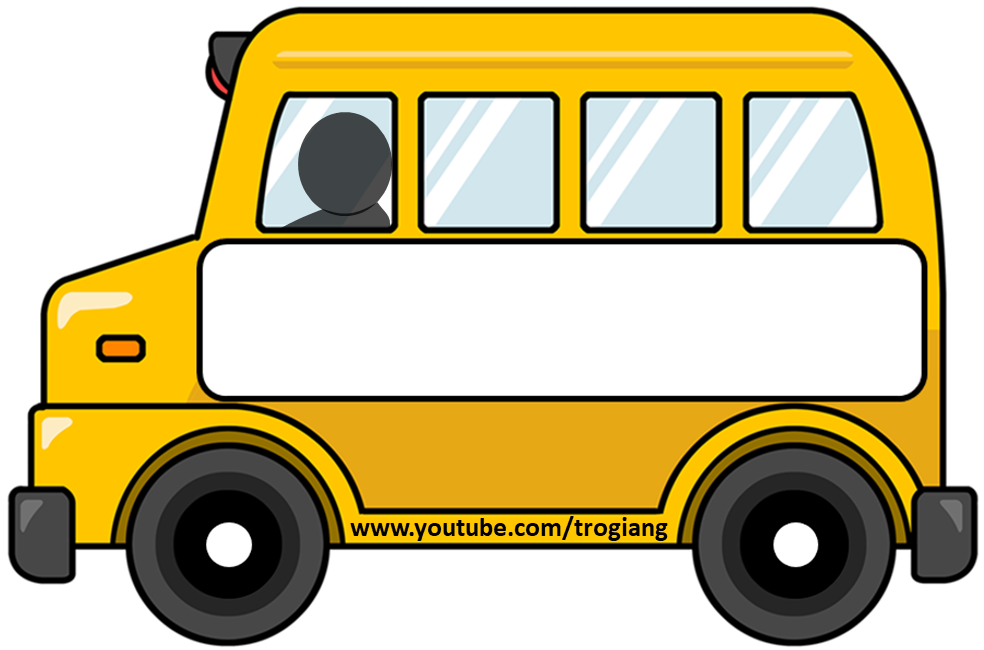 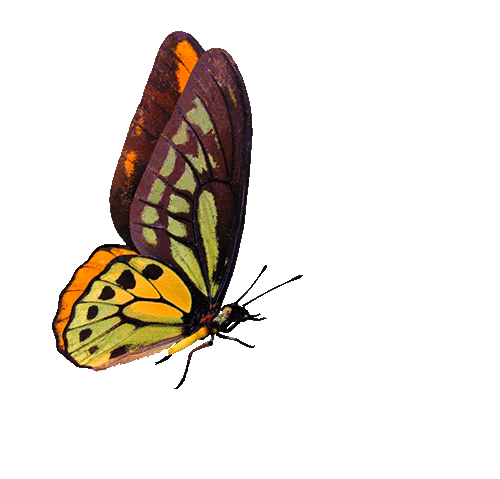 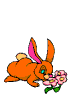 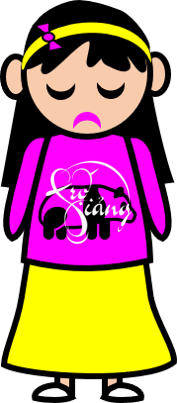 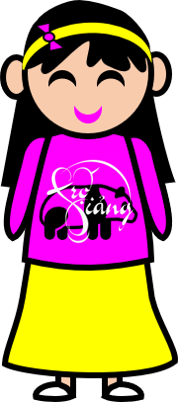 2/2
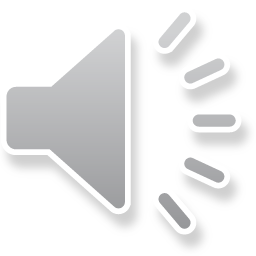 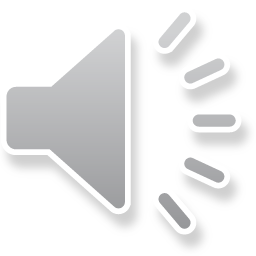 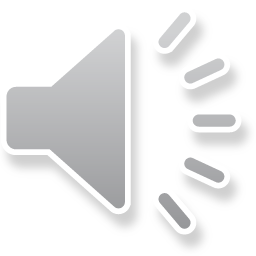 Quay lại
RIGHT/ĐÚNG
WRONG/SAI
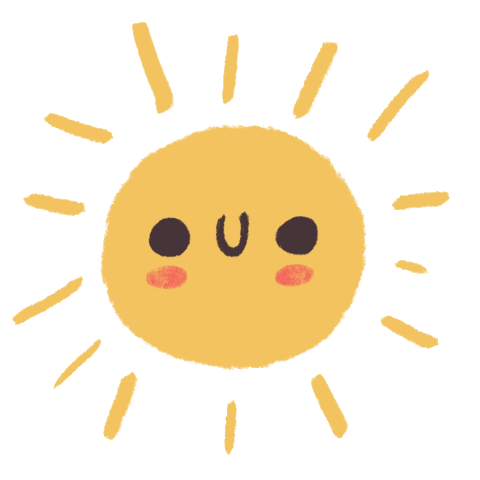 Điền từ còn thiếu vào khổ thơ: 
“Một lần bom nổ 
Khói đen rừng chiều 
Anh thành… 
Bạn bè mang theo”
Quảng Trị
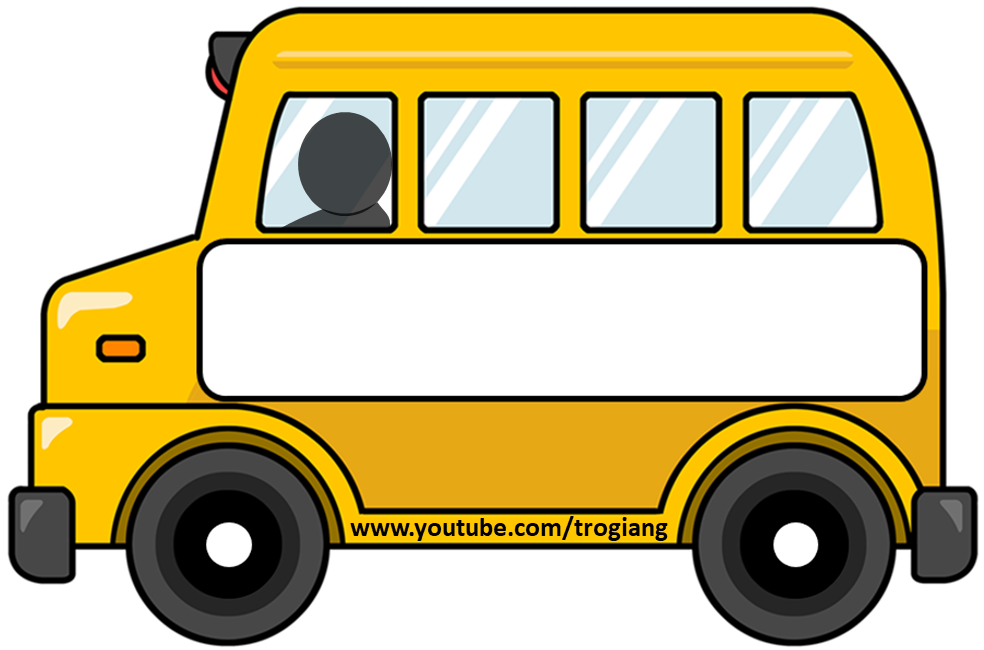 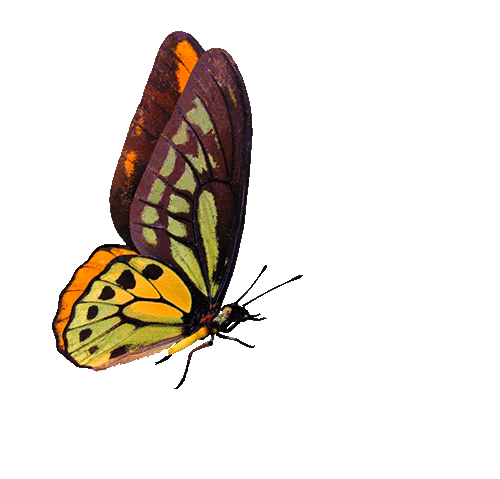 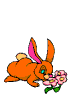 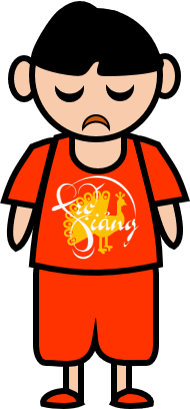 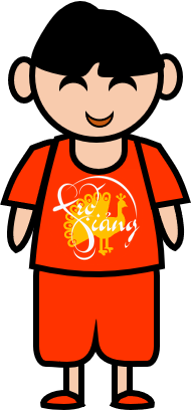 Ngọn lửa
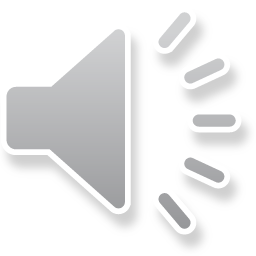 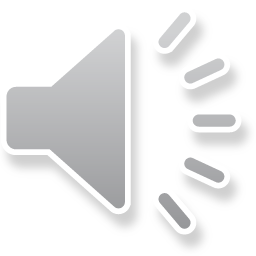 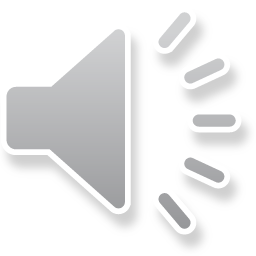 Quay lại
RIGHT/ĐÚNG
WRONG/SAI
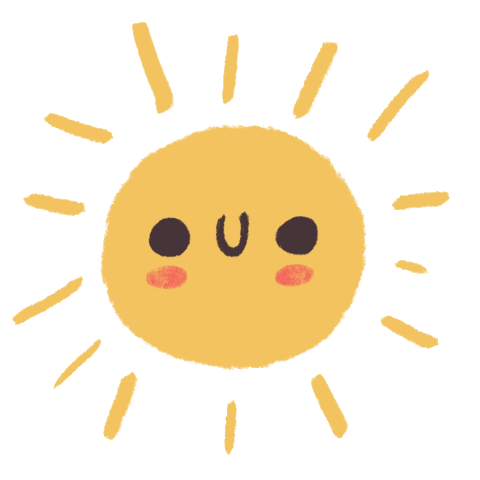 Câu thơ:
“Một ngày hòa bình 
Anh không về nữa” 
sử dụng biện pháp tu từ nào?
Huế
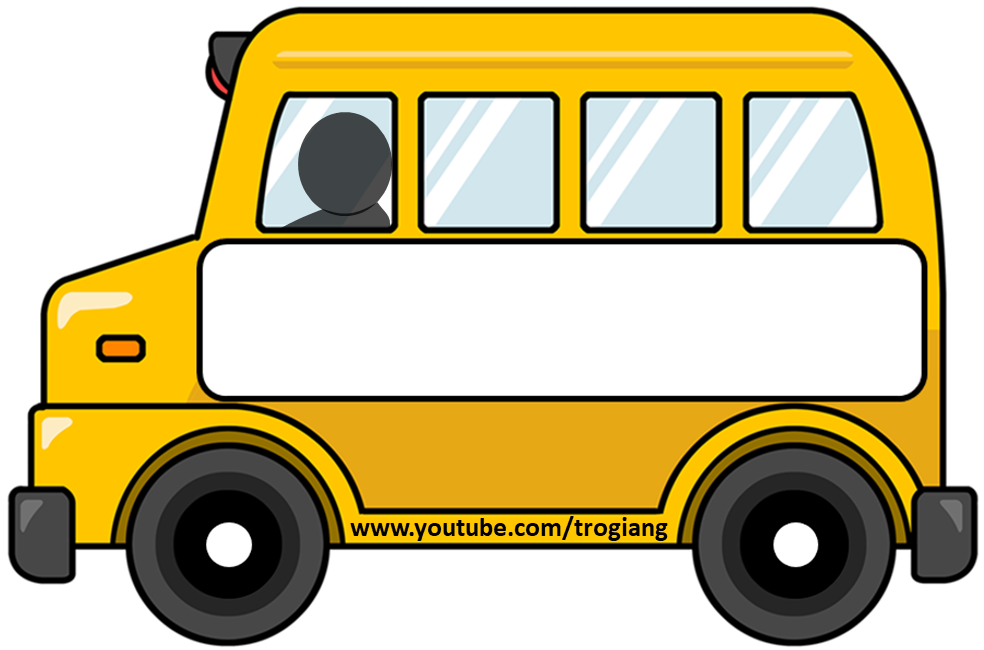 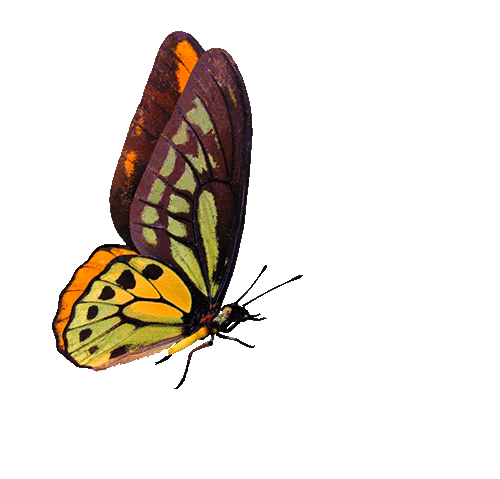 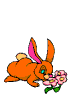 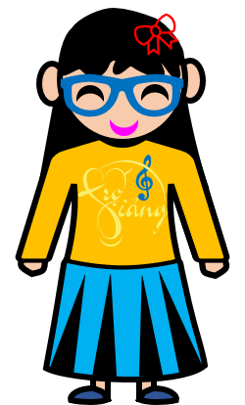 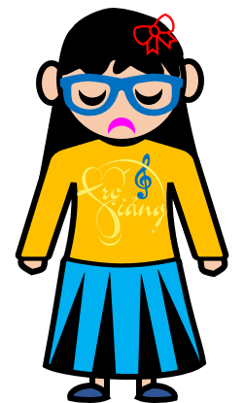 Nói giảm, nói tránh
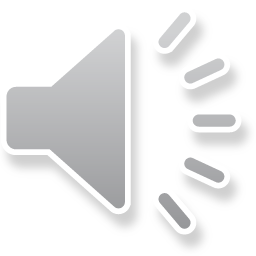 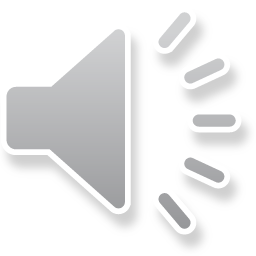 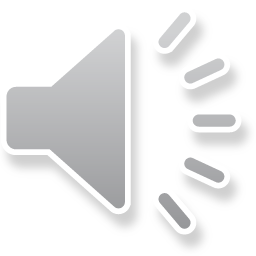 Quay lại
RIGHT/ĐÚNG
WRONG/SAI
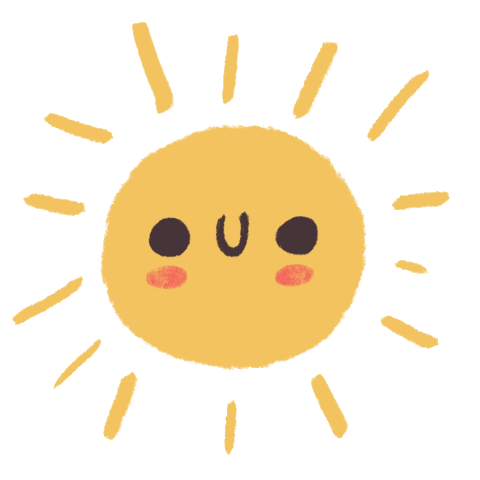 Kể tên một bài thơ khác về 
người lính mà em biết?
Đà Nẵng
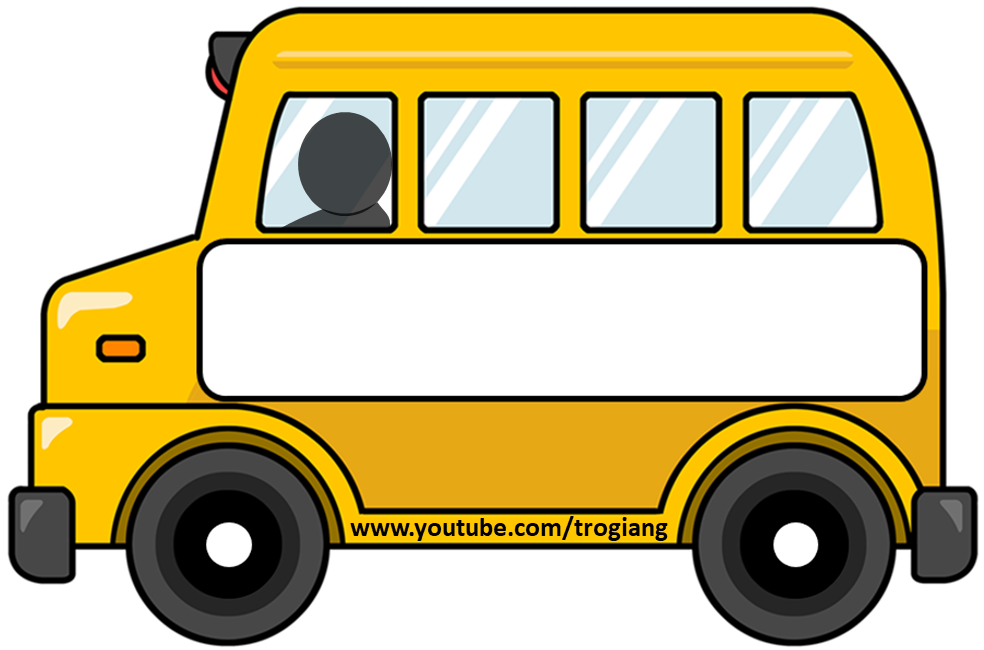 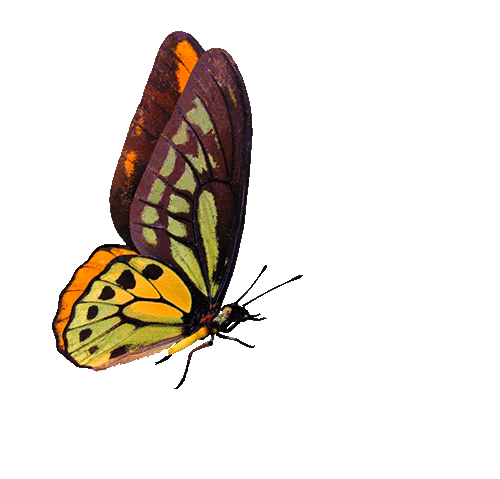 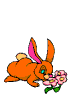 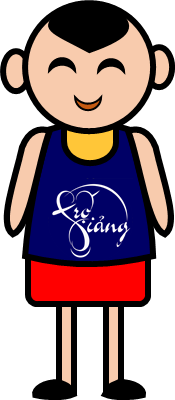 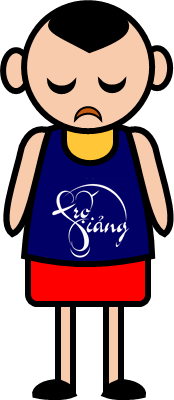 Đồng chí
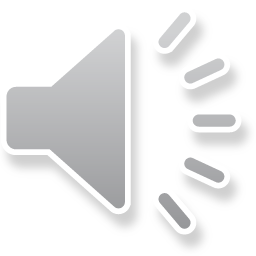 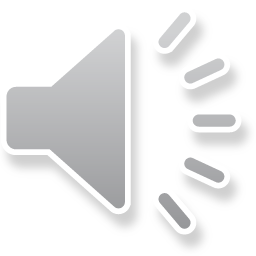 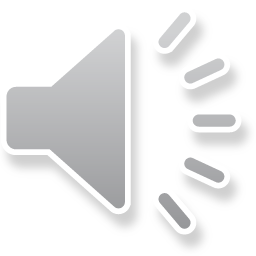 Quay lại
RIGHT/ĐÚNG
WRONG/SAI
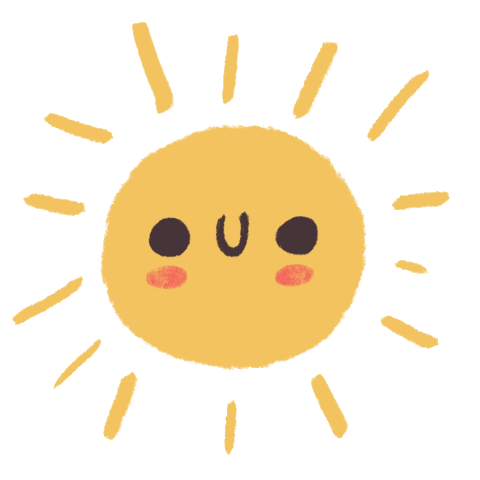 Địa danh Trường Sơn trong bài thơ gợi nhắc đến cuộc kháng chiến nào?
Quảng Nam
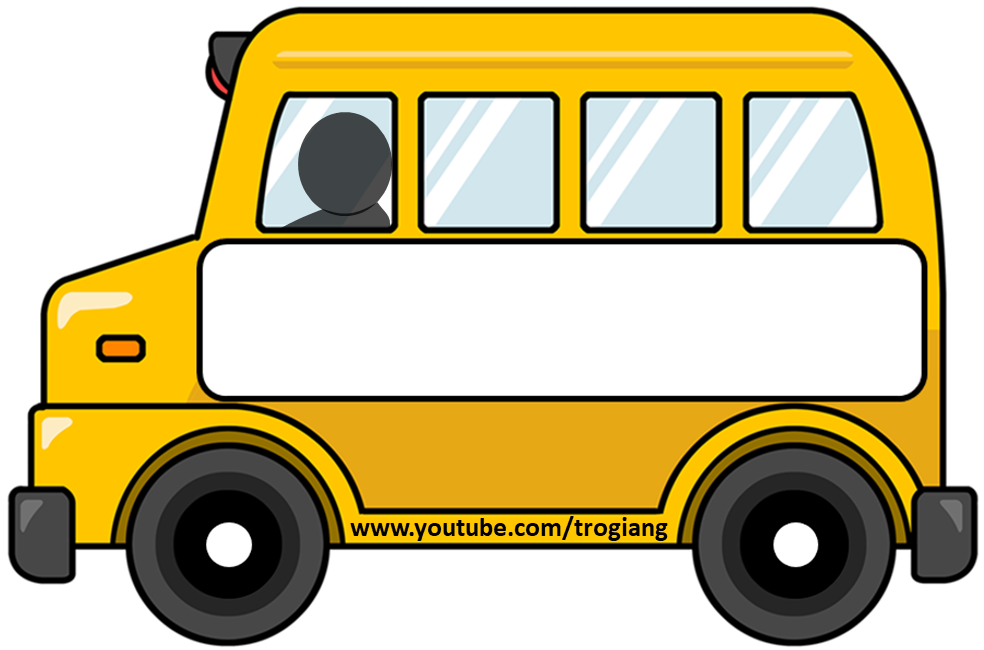 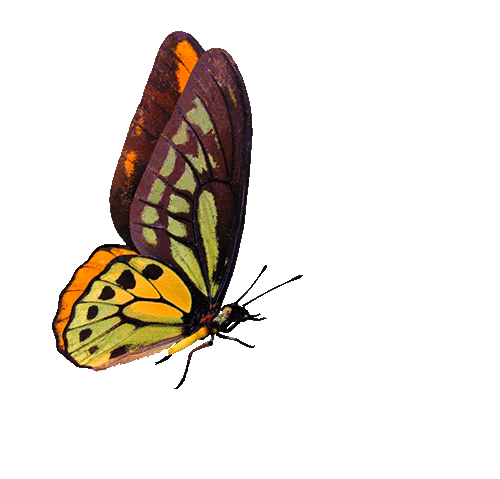 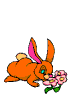 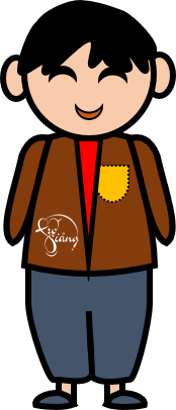 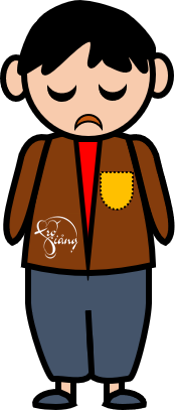 Kháng chiến chống Mĩ
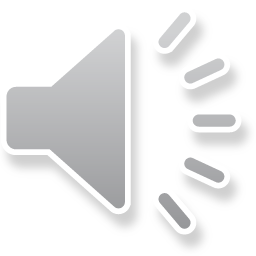 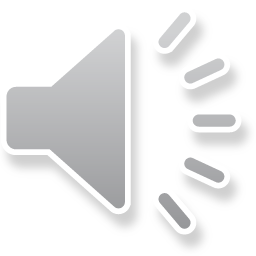 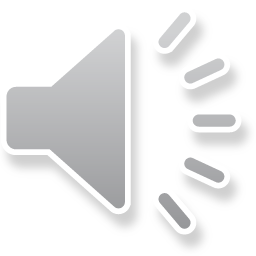 Quay lại
RIGHT/ĐÚNG
WRONG/SAI
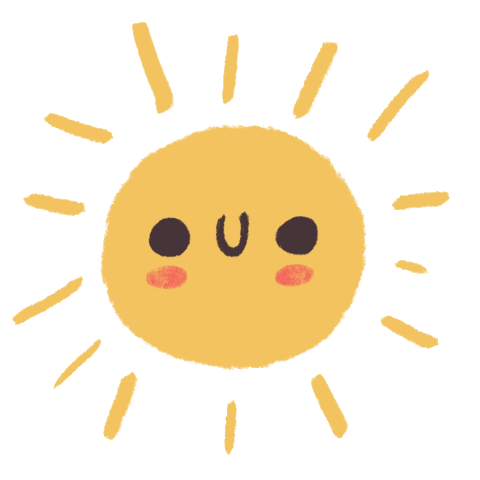 Người lính trong bài thơ đã hi sinh ở độ tuổi nào?
Gia Lai
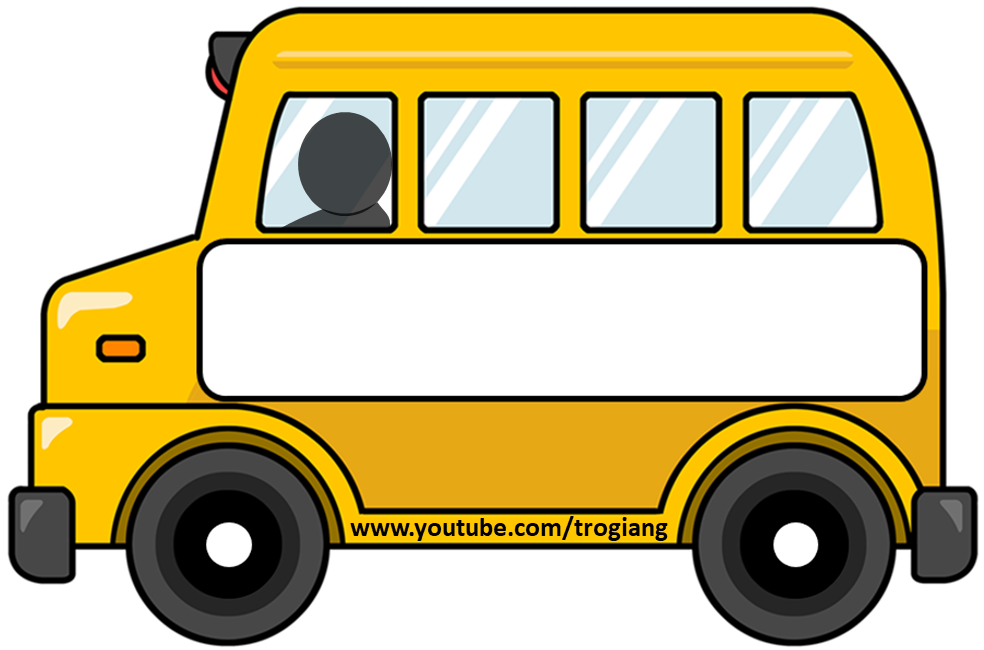 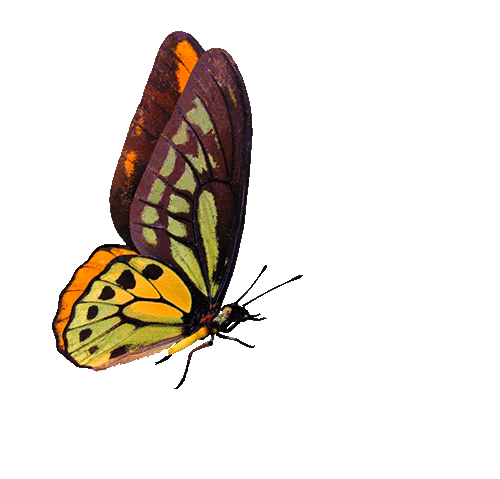 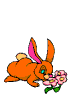 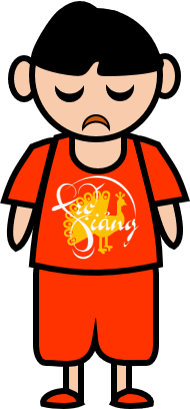 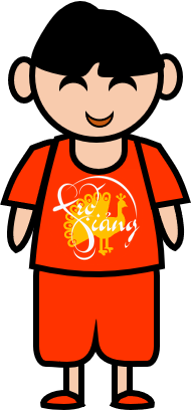 Thanh xuân
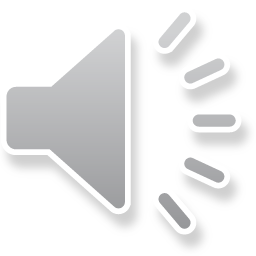 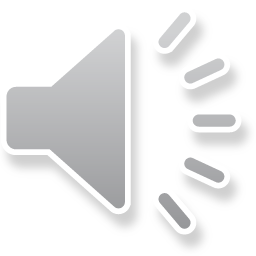 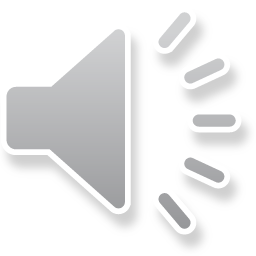 Quay lại
RIGHT/ĐÚNG
WRONG/SAI
Em hãy viết đoạn văn (5-7 câu) nêu cảm nghĩ của em về hình ảnh người lính trong bài thơ.
Hình tượng người lính Việt Nam đã trở thành nguồn cảm hứng bất tận cho các sáng tác thi ca nhạc họa. Nguyễn Khoa Điềm cũng đưa hình tượng ấy vào trong thơ của mình một cách tự nhiên và đầy cảm xúc với bài thơ: “Đồng dao mùa xuân”. Bài thơ viết về người lính, dưới góc nhìn chiêm nghiệm của một con người thời bình. Đó là những người lính hồn nhiên, tinh nghịch, chưa một lần yêu, còn mê thả diều nhưng chính họ đã hi sinh tuổi xuân, máu xương của mình cho Đất Nước. Họ đã nằm lại mãi nơi chiến trường để đất nước được vẹn tròn, để nhân dân được độc lập. Trong cảm nhận của Nguyễn Khoa Điềm, dù họ mãi mãi gửi thân xác nơi rừng Trường Sơn xa xôi nhưng anh linh của họ thì còn mãi. Bởi chính họ đã làm nên mùa xuân vĩnh hằng của đất nước hôm nay.
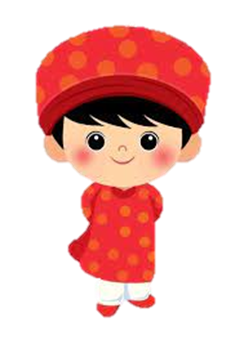